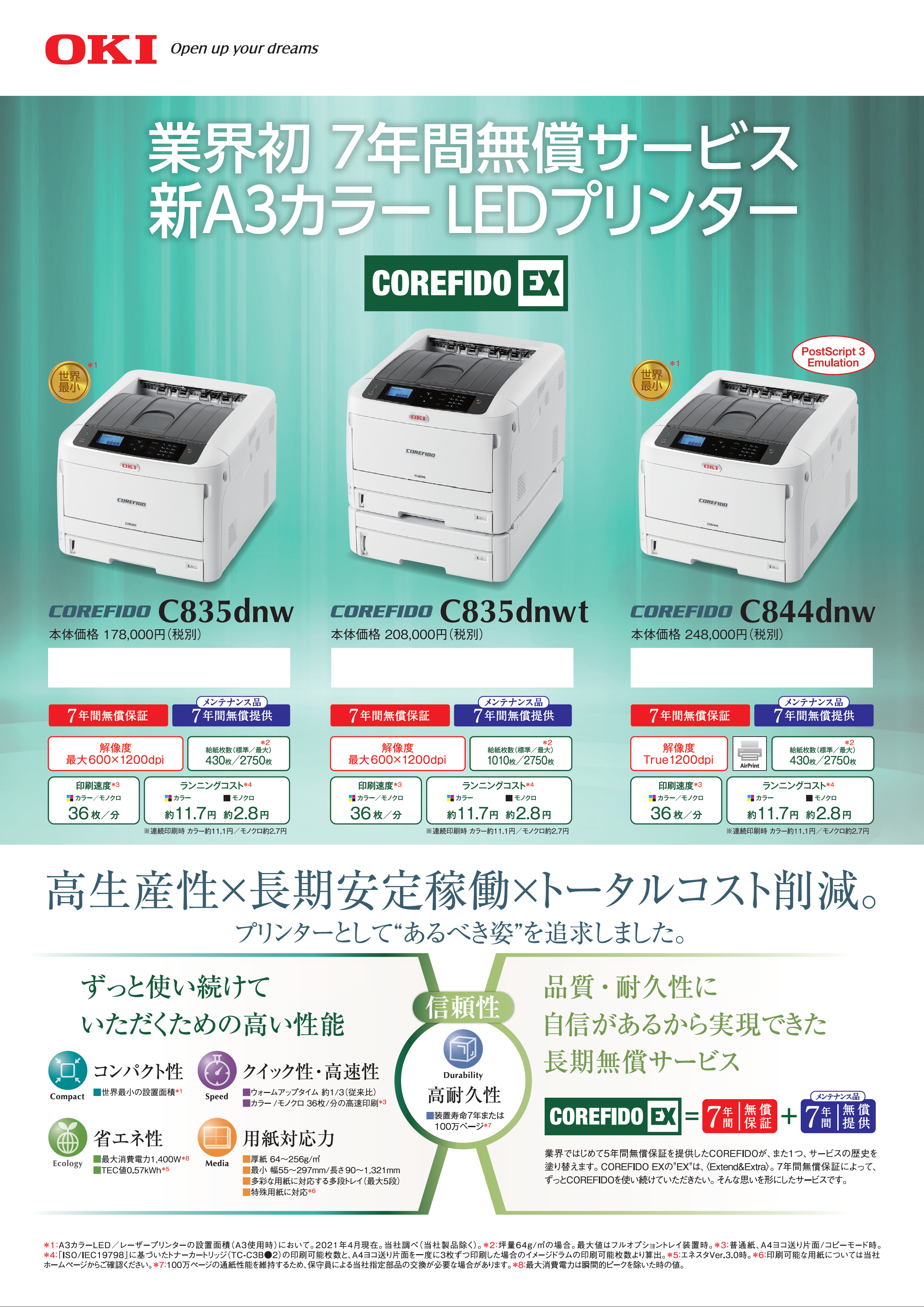 \●●●,●●●
\●●●,●●●
\●●●,●●●
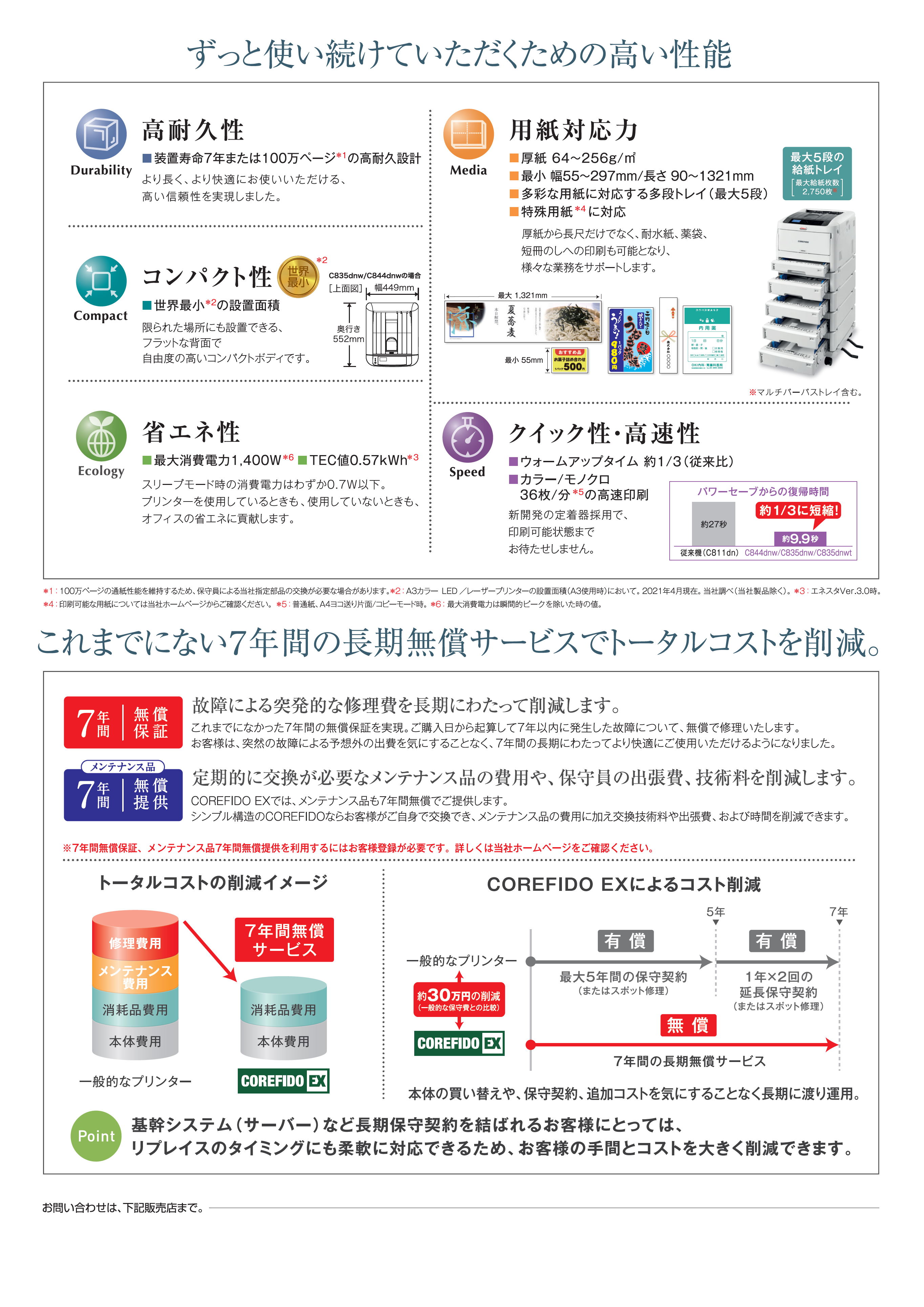